50% LBNE Concept DesignWCD Infrastructure
Mechanical
WCD HVAC
Large cavity and access drift cooled by 65 F drift air
Once through system
100,000 cfm airflow
Set by smoke extraction requirements
100,000 cfm results in ~10F temperature rise during normal operation
VFD’s may be justified, however there are added costs
No humidity control with once through system
WCD HVAC
2 x 100% exhaust fans for normal and emergency ventilation
Exhaust fans located in 626 drift exhausting to east drift
Davis cavern chilled water system left as is
AORs air conditioned by local DX units
Utility rooms including electrical cooled with drift air
No spray chamber etc.
Chiller by LBNE
WCD HVAC
Cool
	Warm
Plumbing
WCD Plumbing & Fire Protection Services
Potable water
Purified water (50% size 8” per LBNE direction)
Fire fighting water (redundant service from Yates and Ross shafts) 
50% design assumes industrial water is currently provided to the 4850L (item for discussion)
Drainage system
Sewage Removal for the main AORs
Valved and capped connection to a water mist system at the WCD.
Compressed air, provided locally in LBNE’s equipment room.
WCD Plumbing Schematic
WCD Purified Water Schematic
Electrical
WCD Electrical Connected Loads
WCD Infrastructure Electrical Loads
WCD Experiment Electrical Loads
WCD Emergency/Standby Electrical Load
WCD InfrastructureOther Levels and Ramps (OLRs)
Shaft Cables
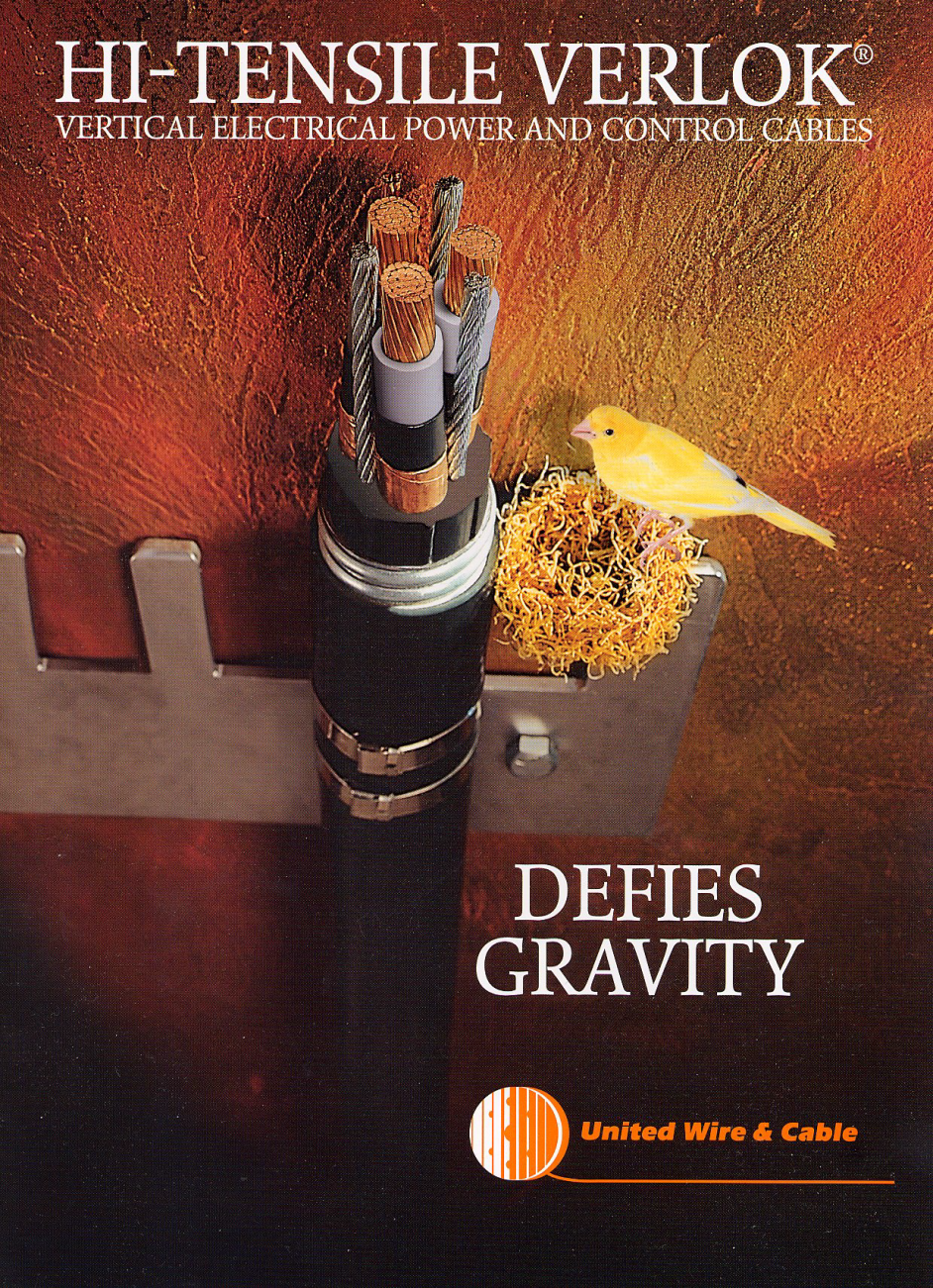 WCD Lighting
WCD Drift Lighting
WCD Lighting
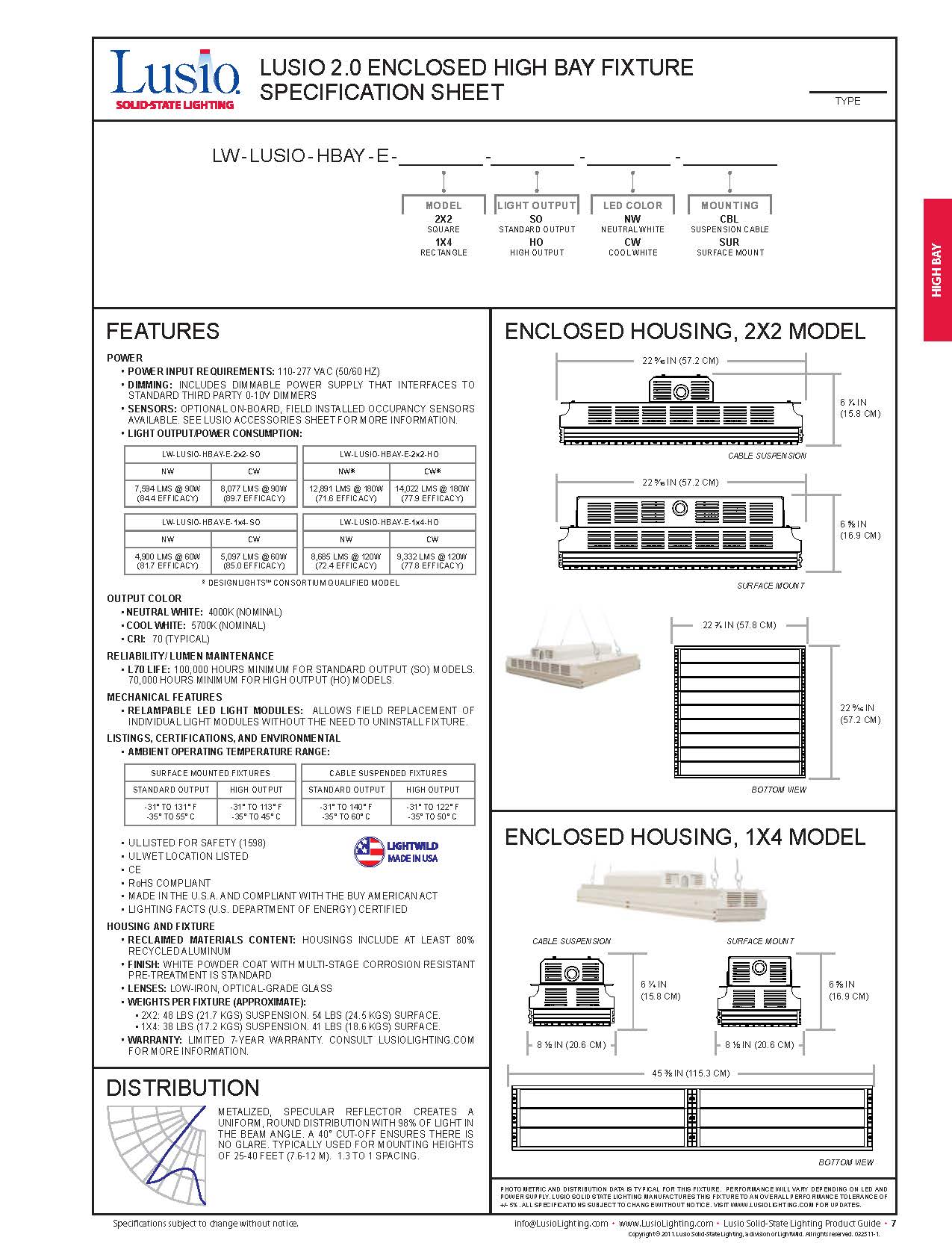 WCD 12kV Electrical Distribution
Communications
Scope of Work at WCD
Structured Cabling System
ICT Enclosures and Pathways
Backbone Distribution 
Horizontal Distribution

Communications System
Extend existing analog phone system
Extend existing radio system

Extend existing Data Network
WCD Option
EXISTING COMMUNICATIONS ROOMS AT THE SURFACE
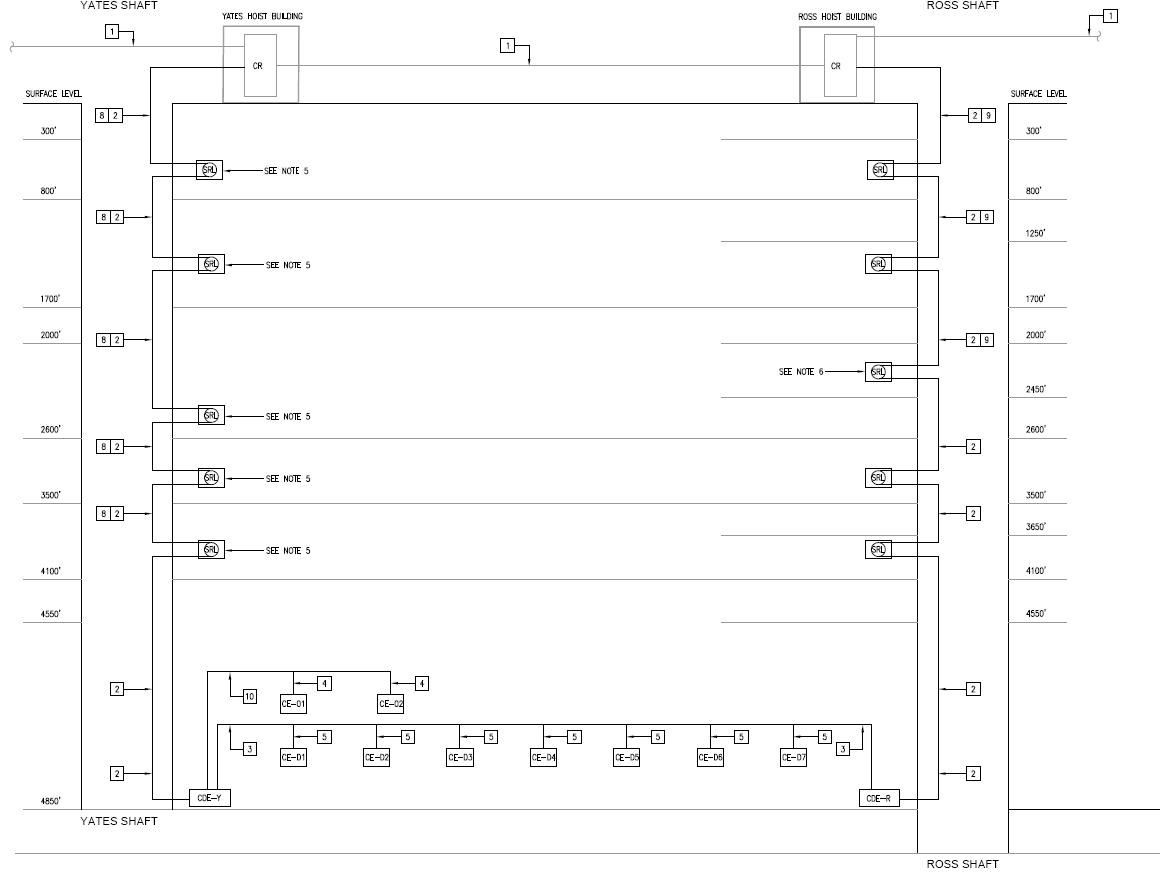 REDUNDANT 
BACKBONE
STRAIN RELIEF LOOP
CEs NEAR WCD
CEs IN WEST DRIFT
2-Way Radio Coverage
Pathway Supports and Enclosures
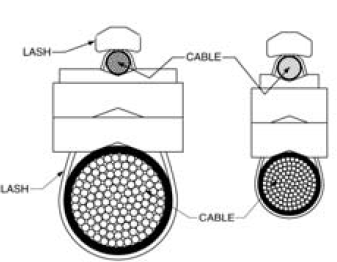 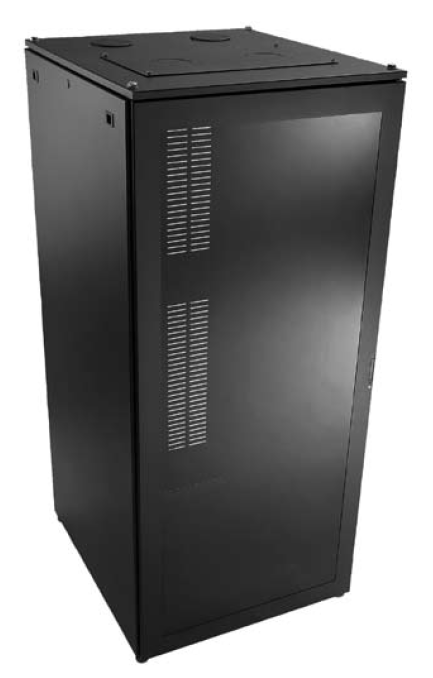 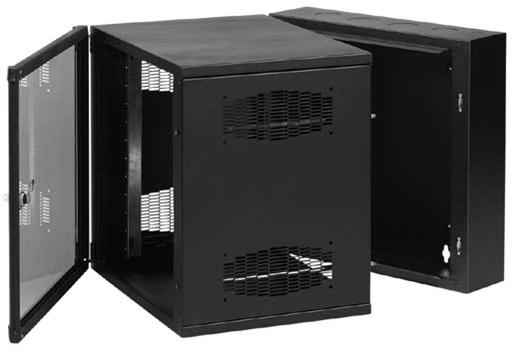 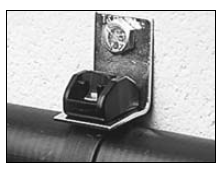 Communications Enclosure
Dimensions vary from:
24” x 24” x 36” to 
24” x 24” x 60”
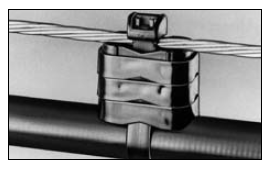 Communications Distribution 
Enclosure Dimensions: 
24” x 24” x 72”
Fire Protection
Life Safety
Codes Standards
IBC 2009
Referenced NFPA Codes and Standards
NFPA 520 – Standard on Subterranean Spaces
Variances

ADA
As per DUSEL ADA Policy July 2010
“…recognizing that DUSEL is a unique facility with special hazards and construction challenges, portions of DUSEL will not be accessible…”

Variances will be necessary
WCD Fire Safety
91 Occupants
Exit via Ross and Yates Shaft or to AORs
Barriers to separate out adjacent mine areas
4 hour barrier to AOR and experiment cavity
2 hour any other openings to drift
2 hour for cross drift 
AORs to limit travel distance to 2000 feet
96 hour duration
Shaft AORs sized for 91, others 10
WCD Fire Safety
Suppression
Sprinklers in West drift and occupied spaces
Standpipe throughout west drift and occupied spaces
Redundant water supply
100,000 cfm for smoke control discharged to east drift
Emergency lighting throughout occupied areas
WCD Fire Alarm
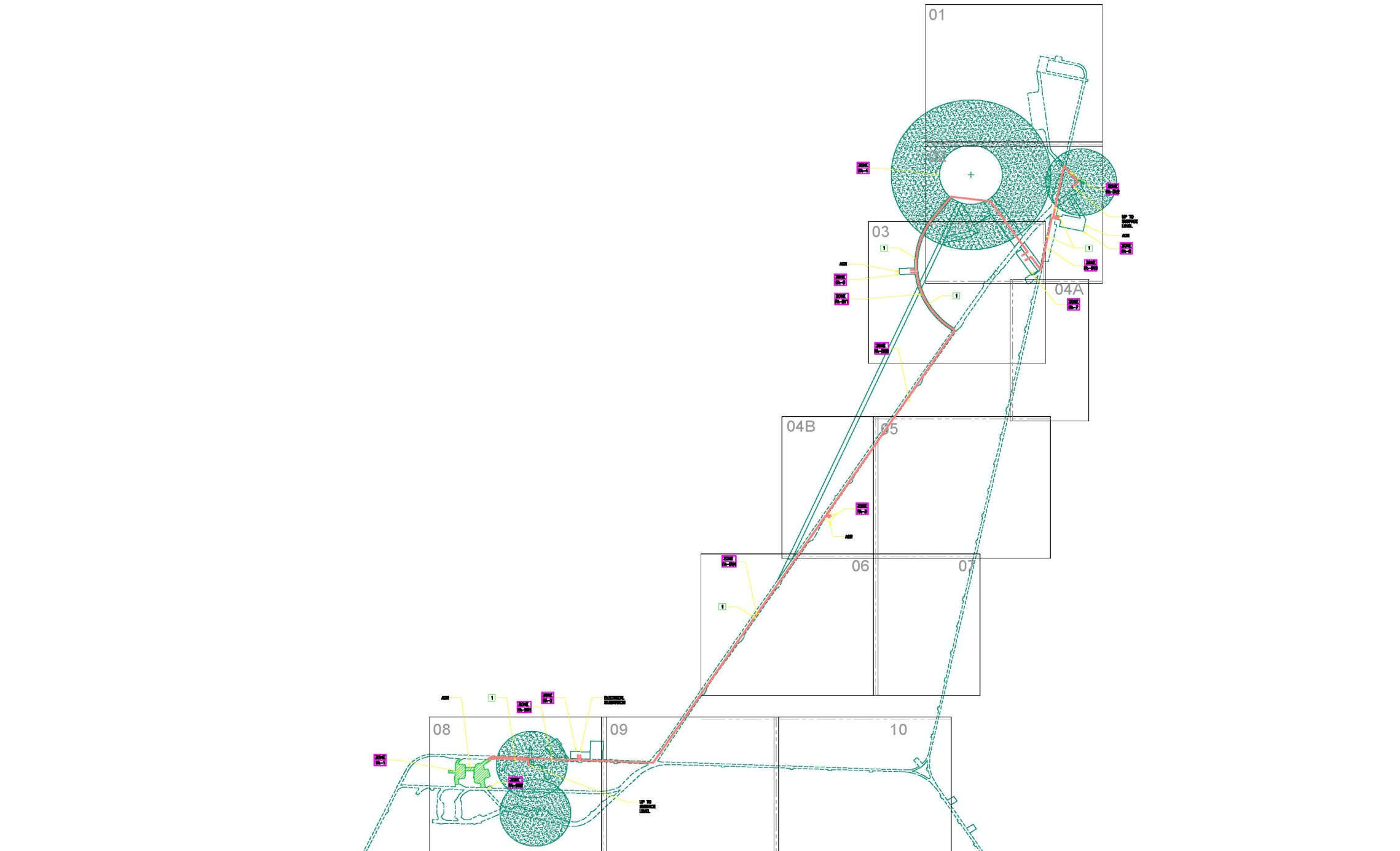 Fire Alarm System shall consist of:
Manual Pull stations
Combination speaker/strobe lights
Water flow/tamper switches
Aspirated Air Sampling with gas monitor modules
Life Safety
Life Safety
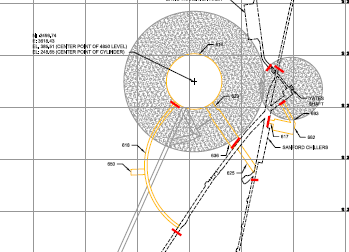 2 hour shaft separation
4 hour separation to WCD cavern
91 person AOR 4 hour separation
4 hour AOR separation
2 hour separation to other unoccupied areas
Airlocks
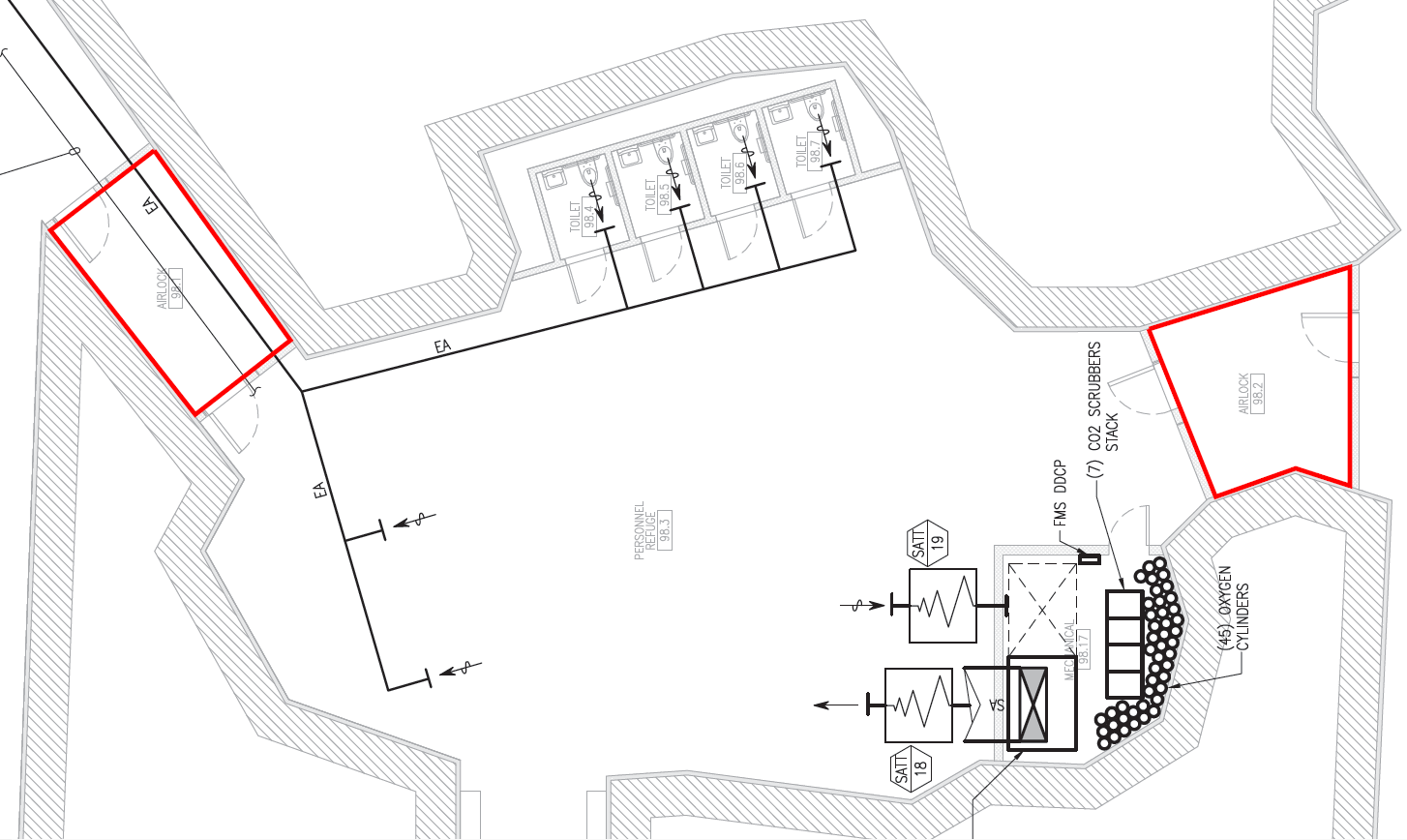 Airlocks